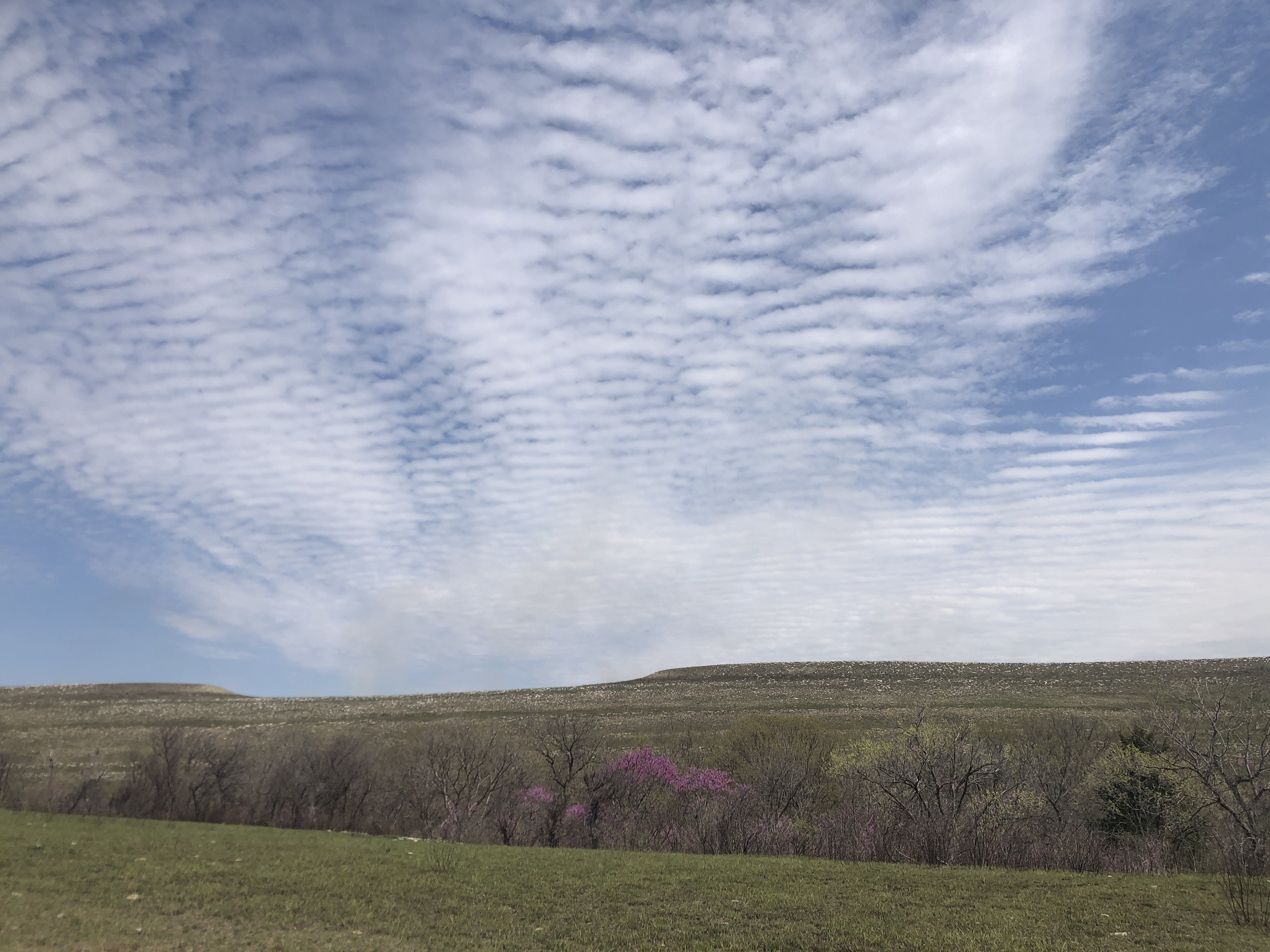 Early spring wildflowers
Wild Parsley
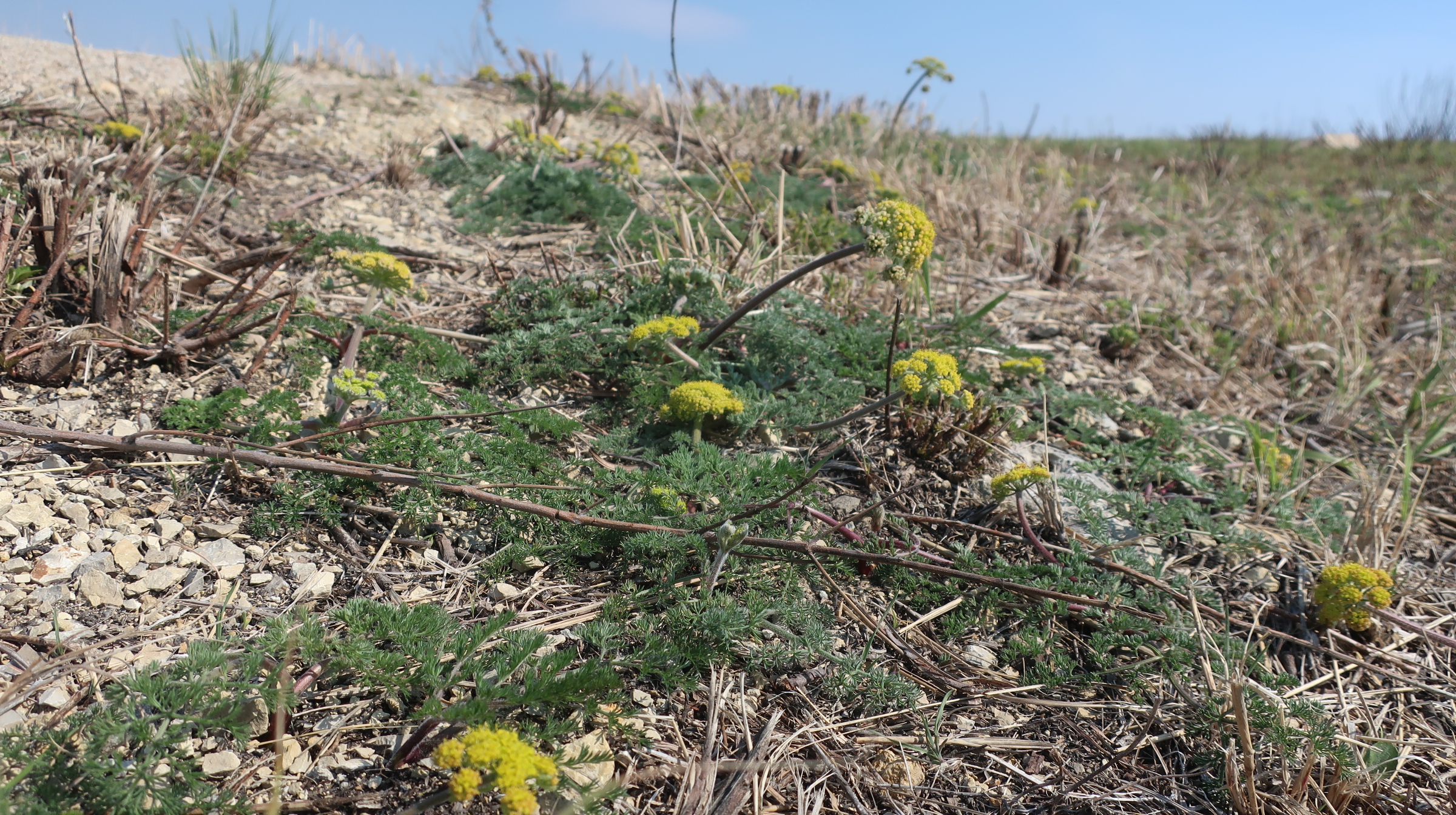 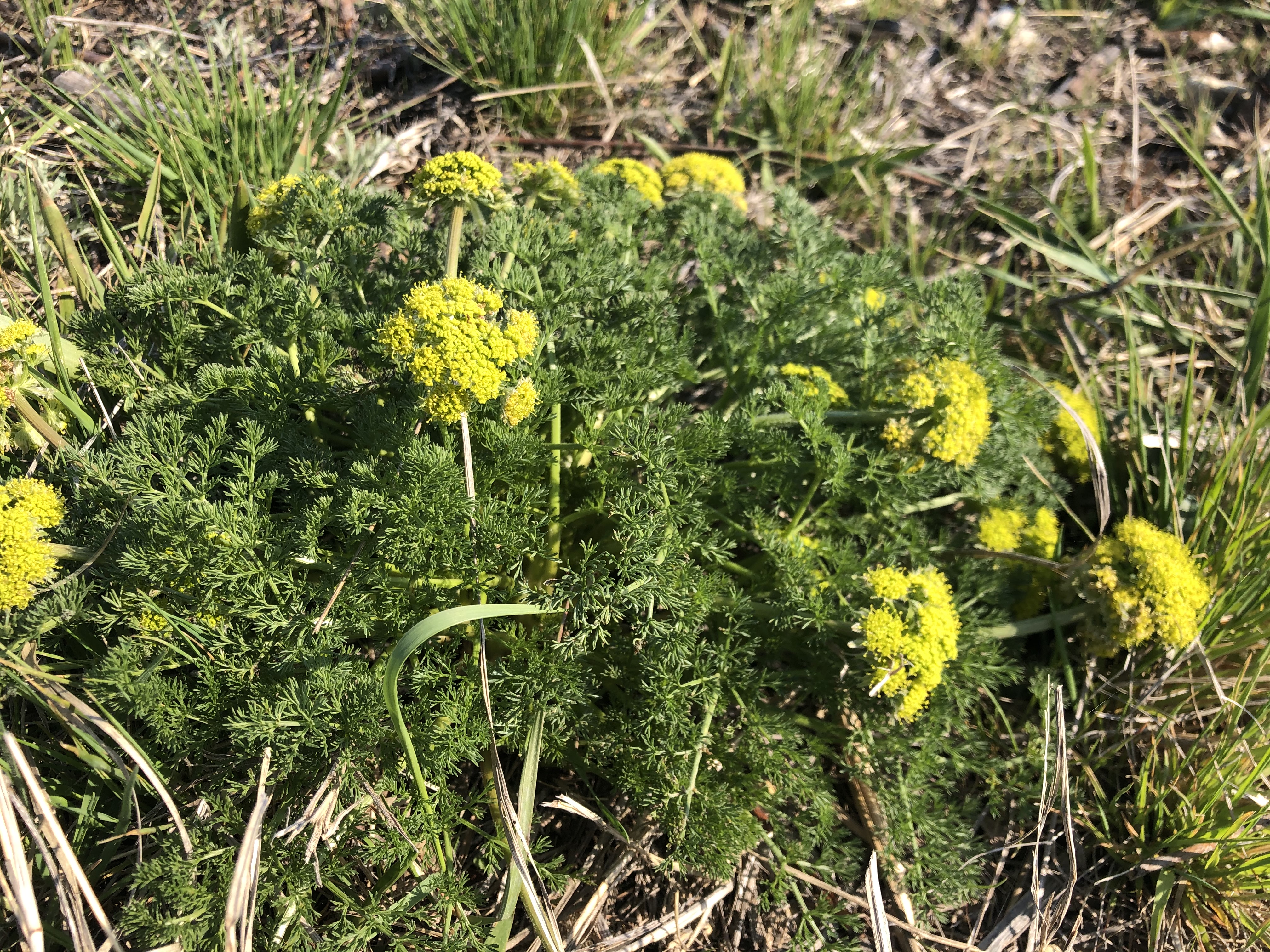 Ground Plum
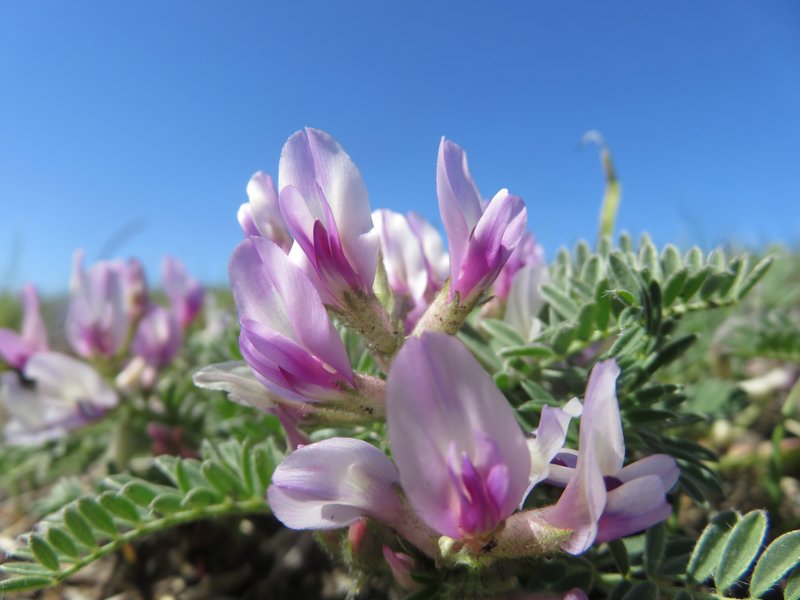 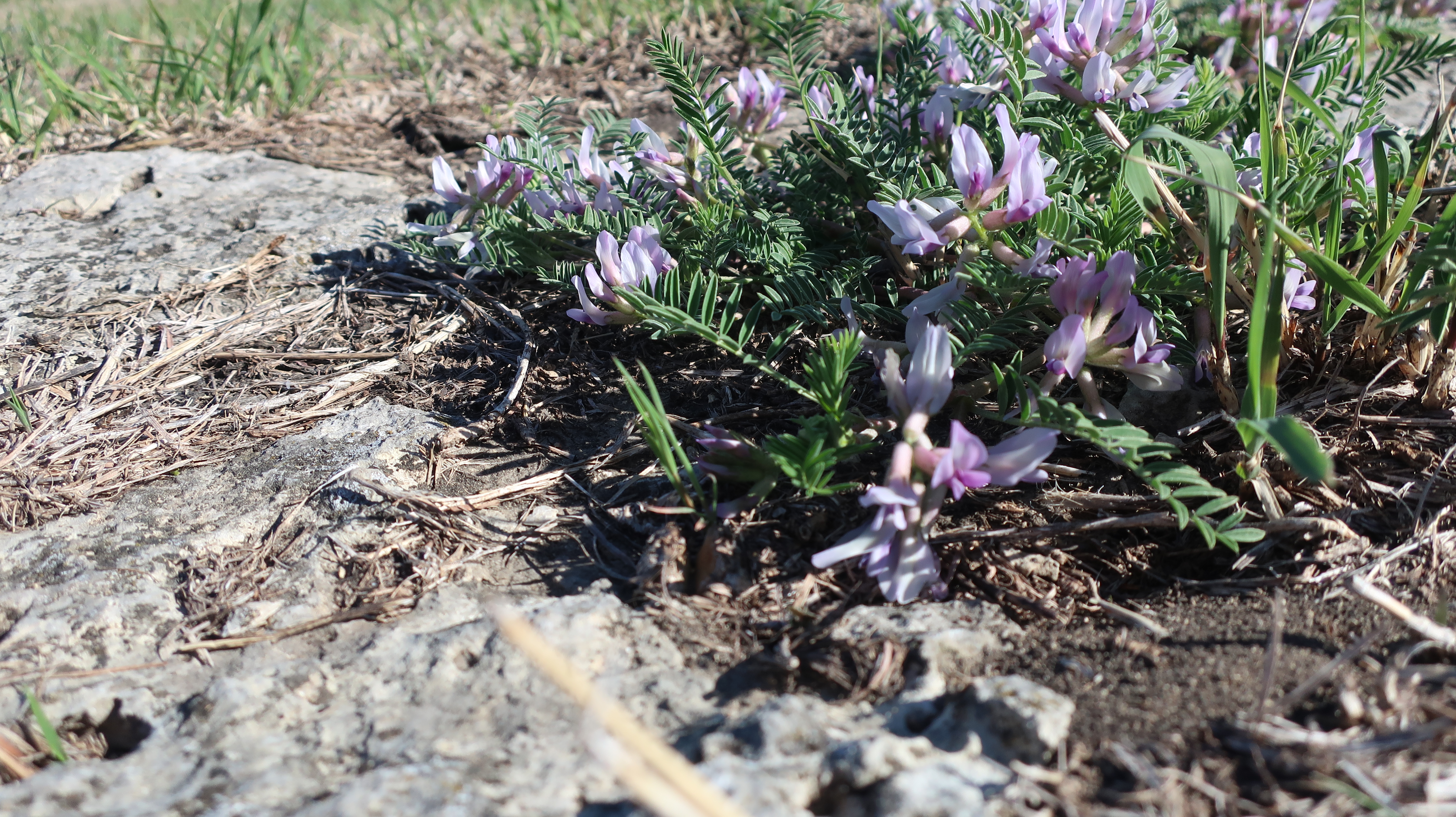 Prairie Groundsel – 
aka - Prairie Ragwort
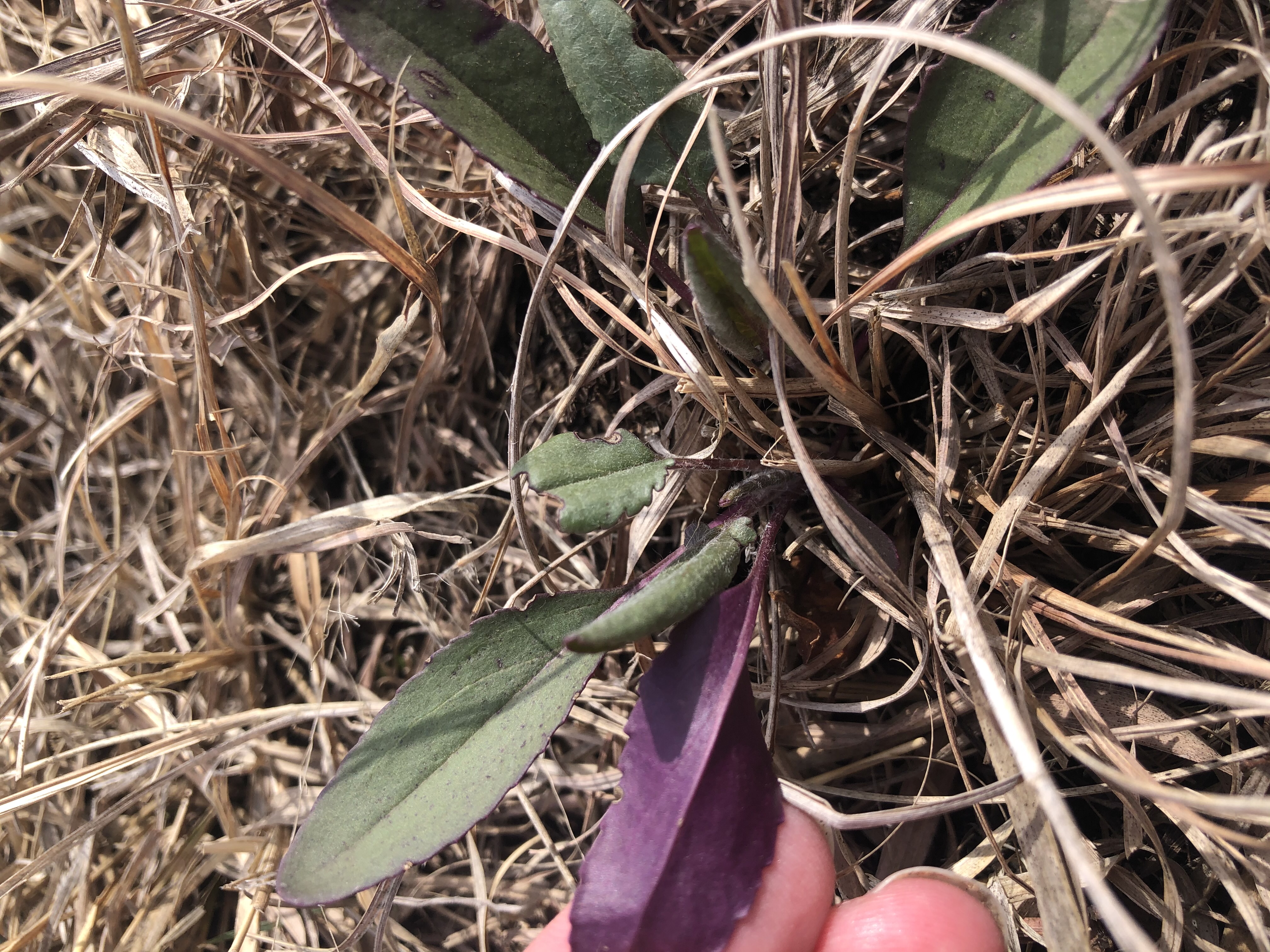 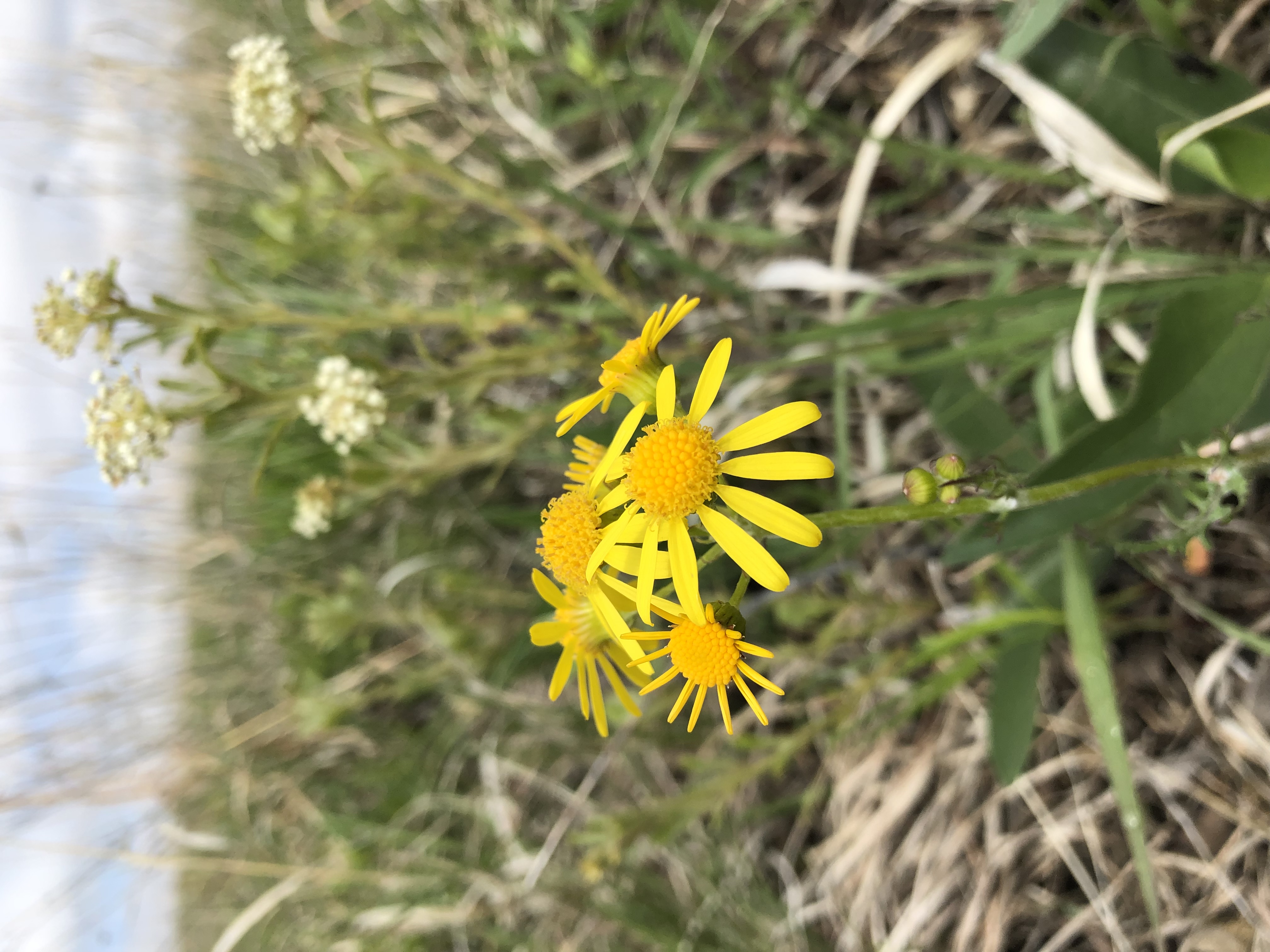 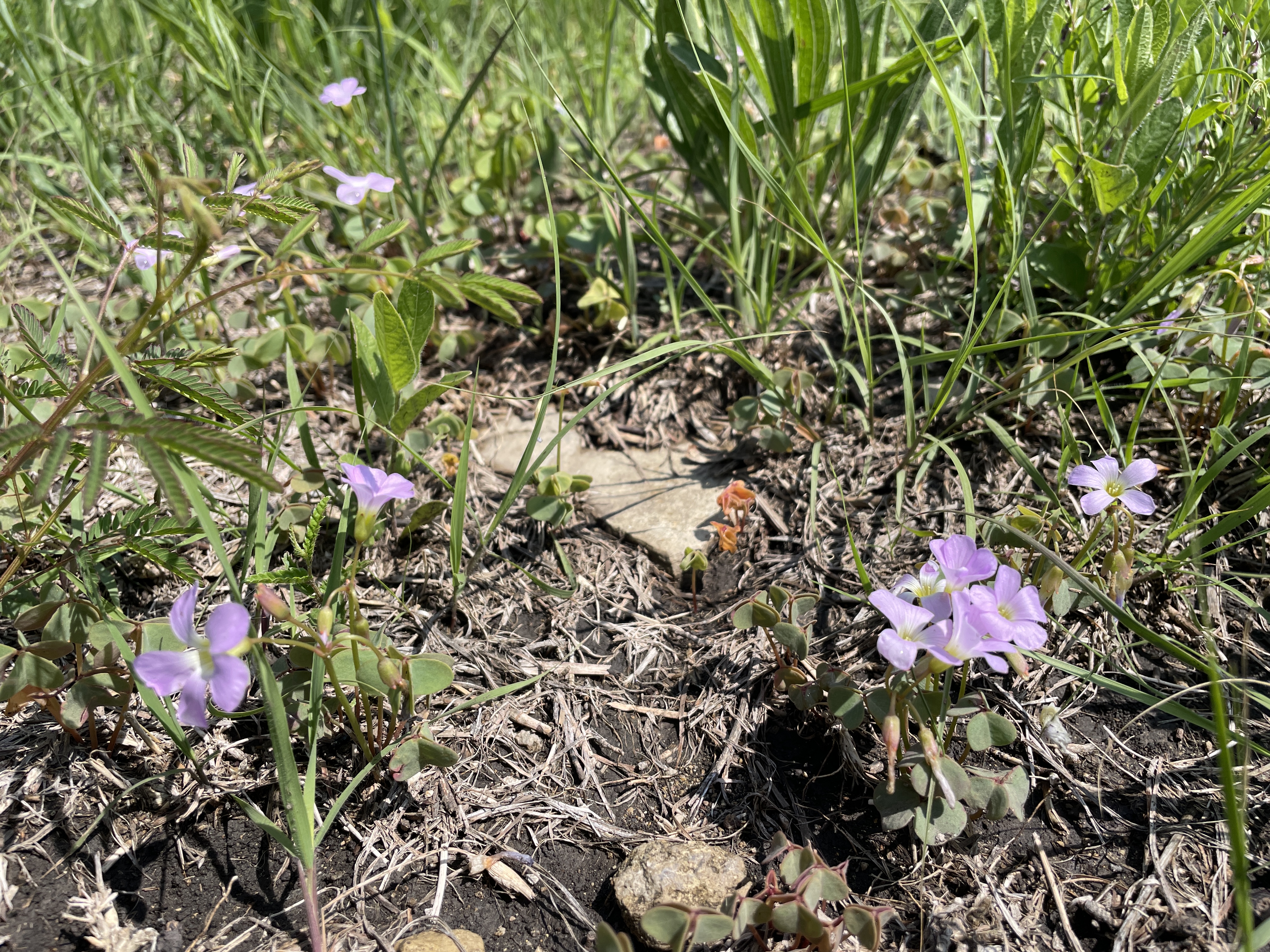 Violet Wood 
Sorrel
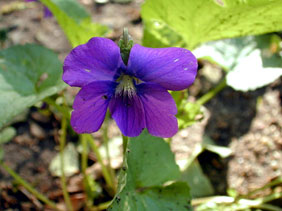 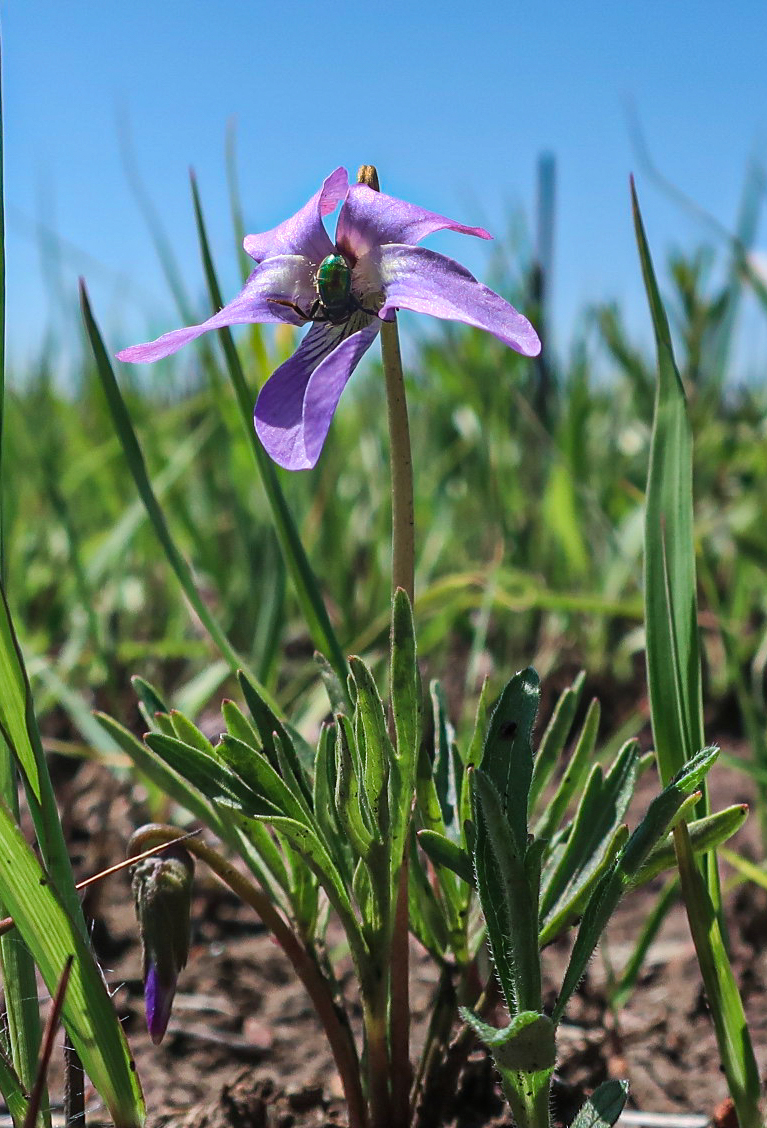 Violets
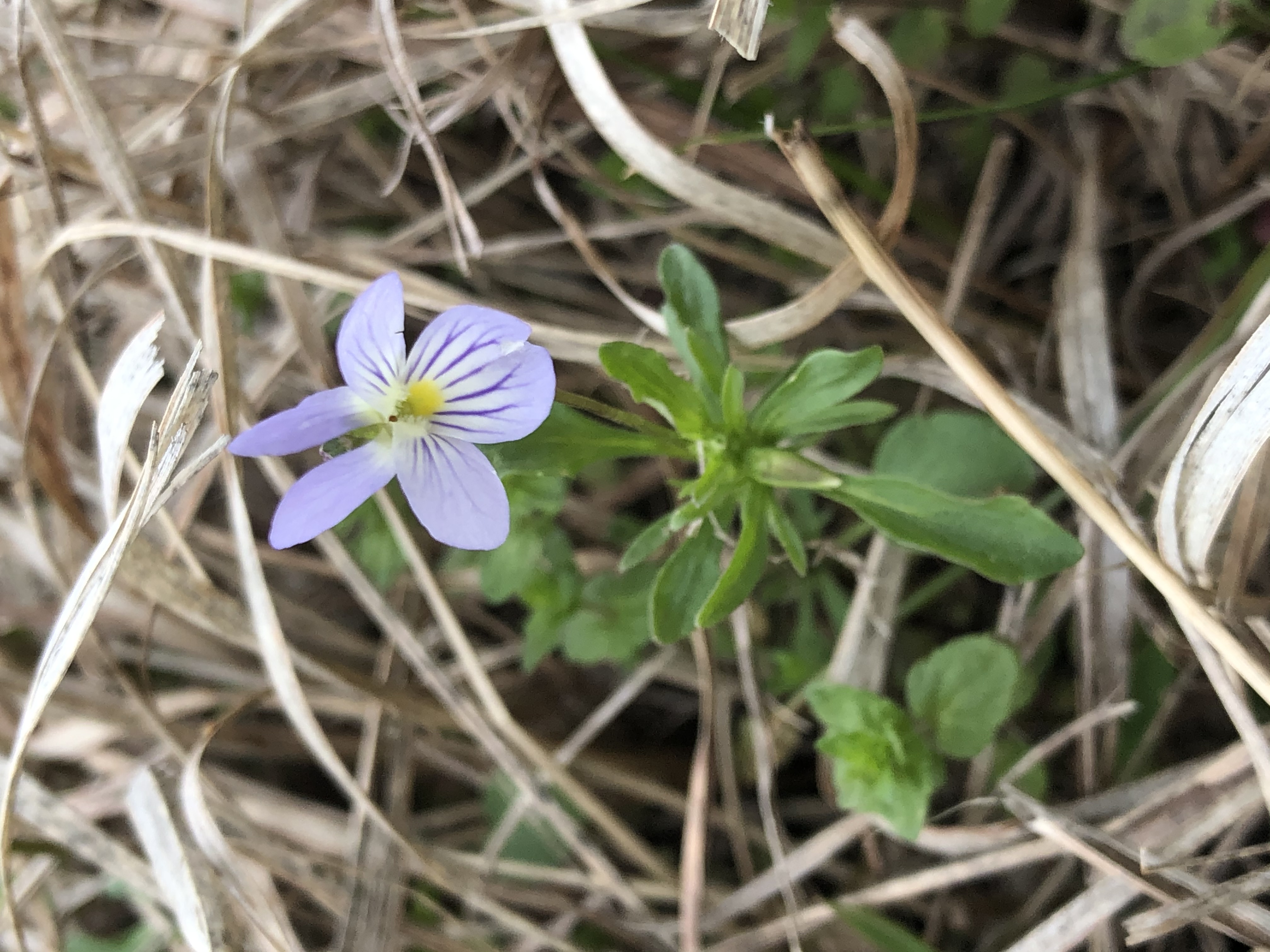 Johnny Jump-up
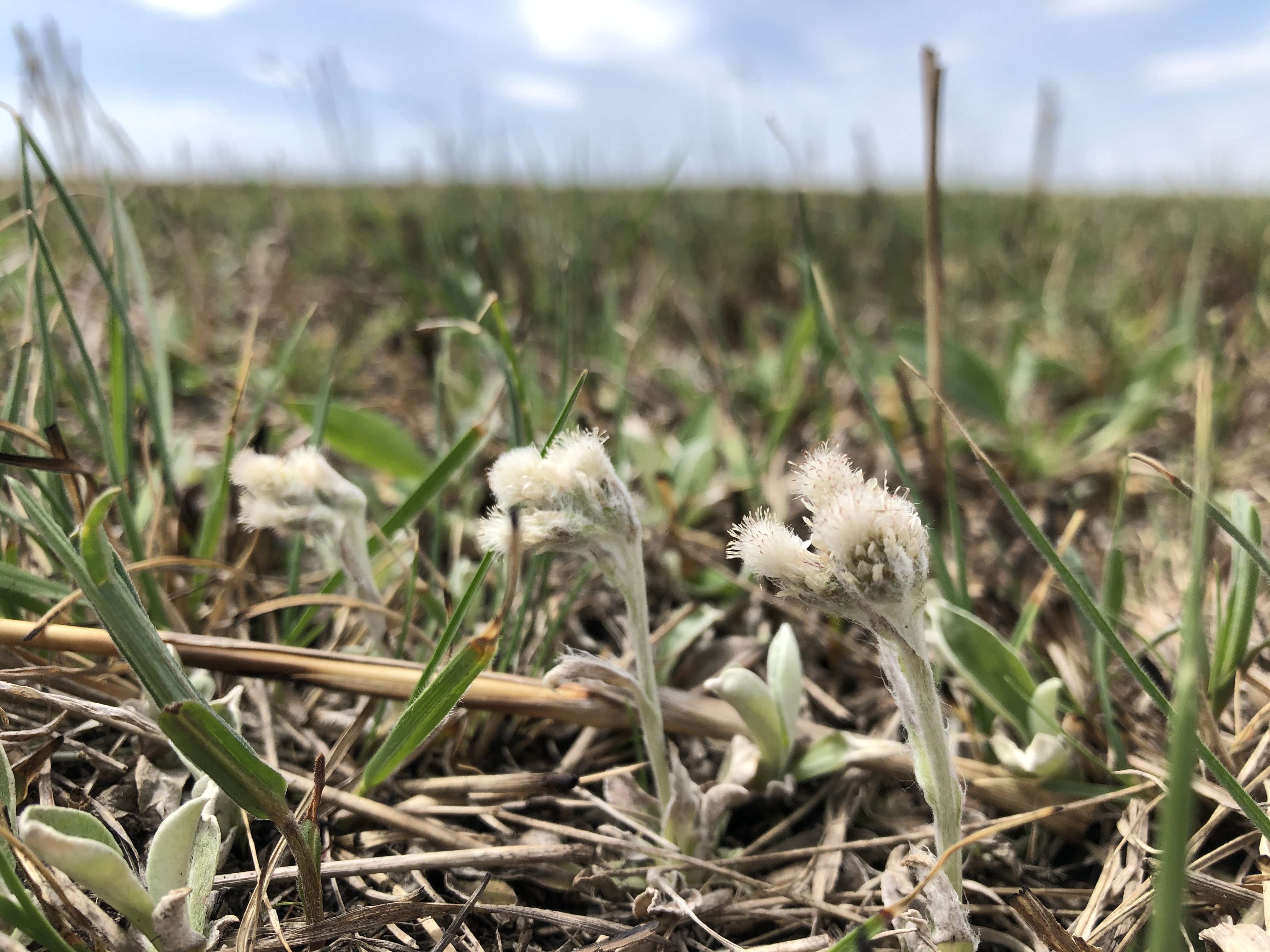 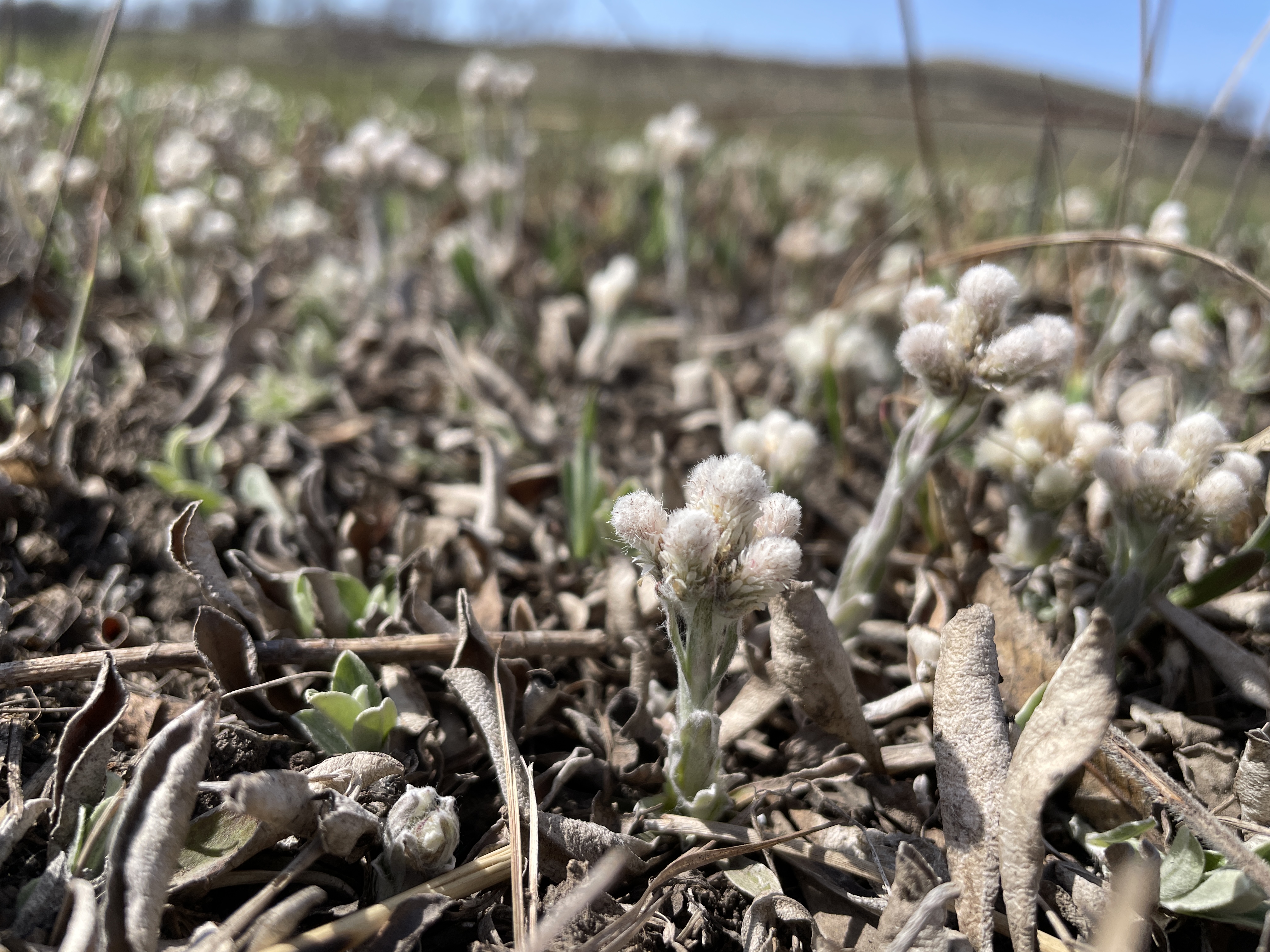 Field Pussytoes
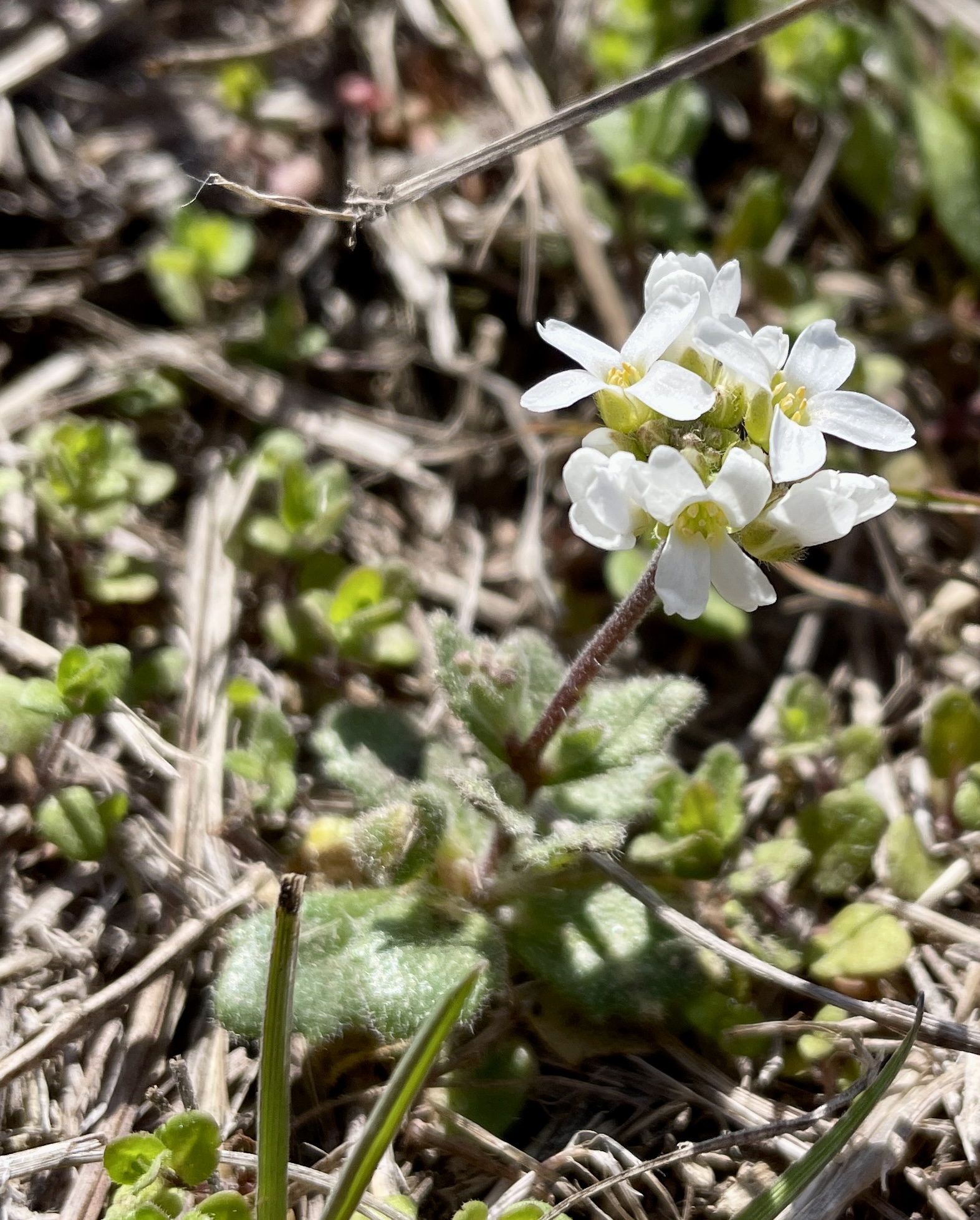 Wedge-leaf Draba
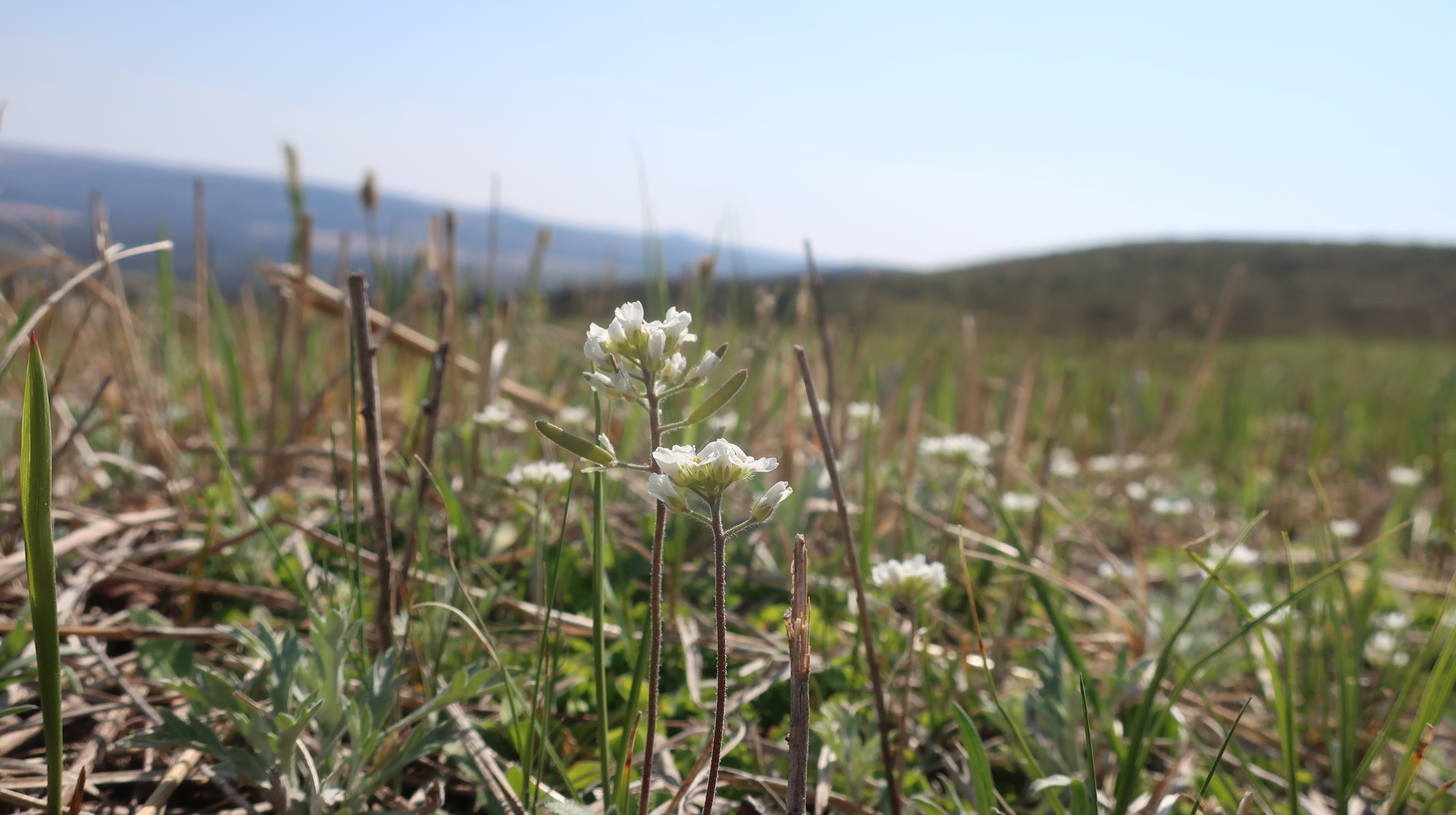 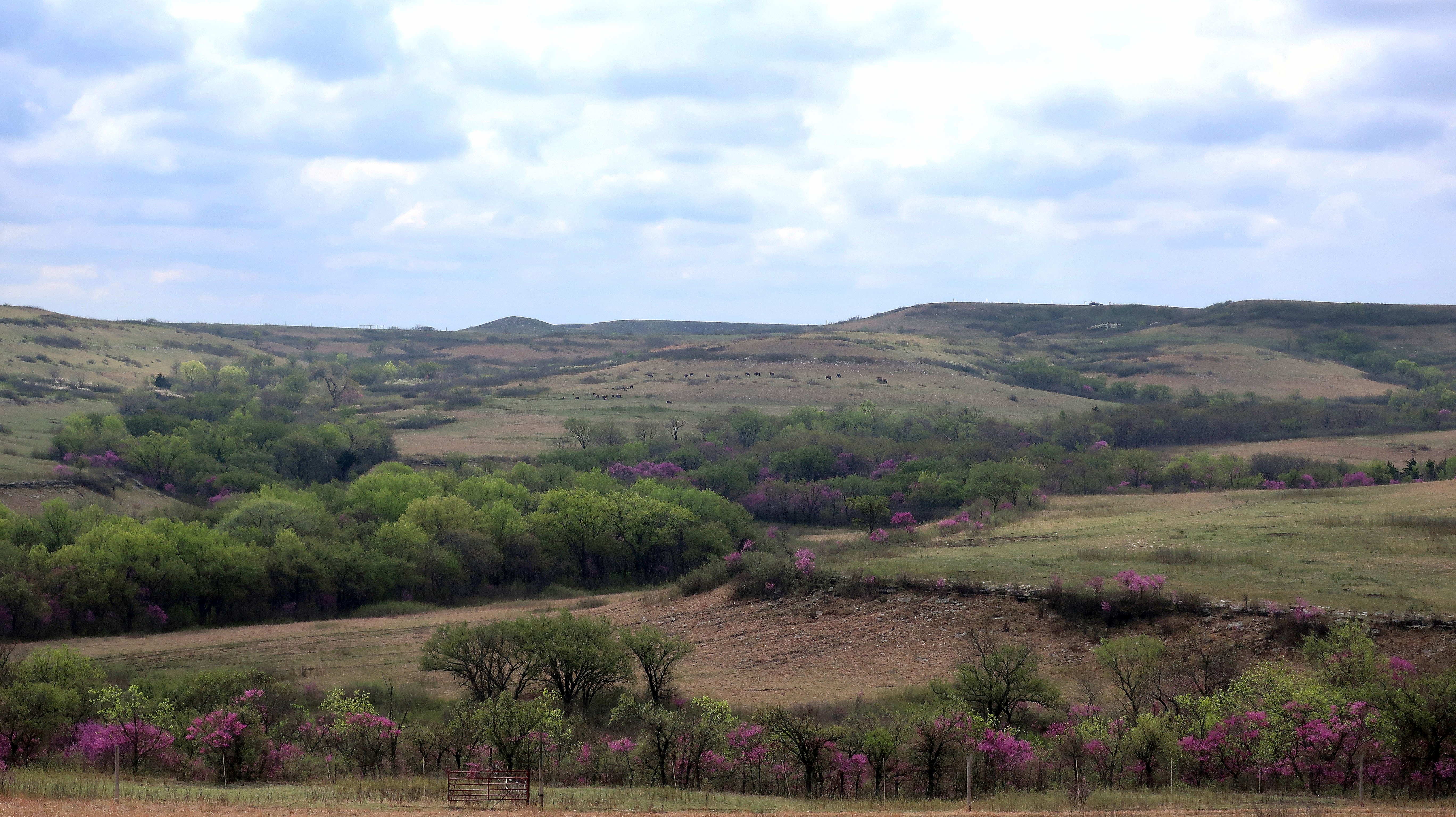 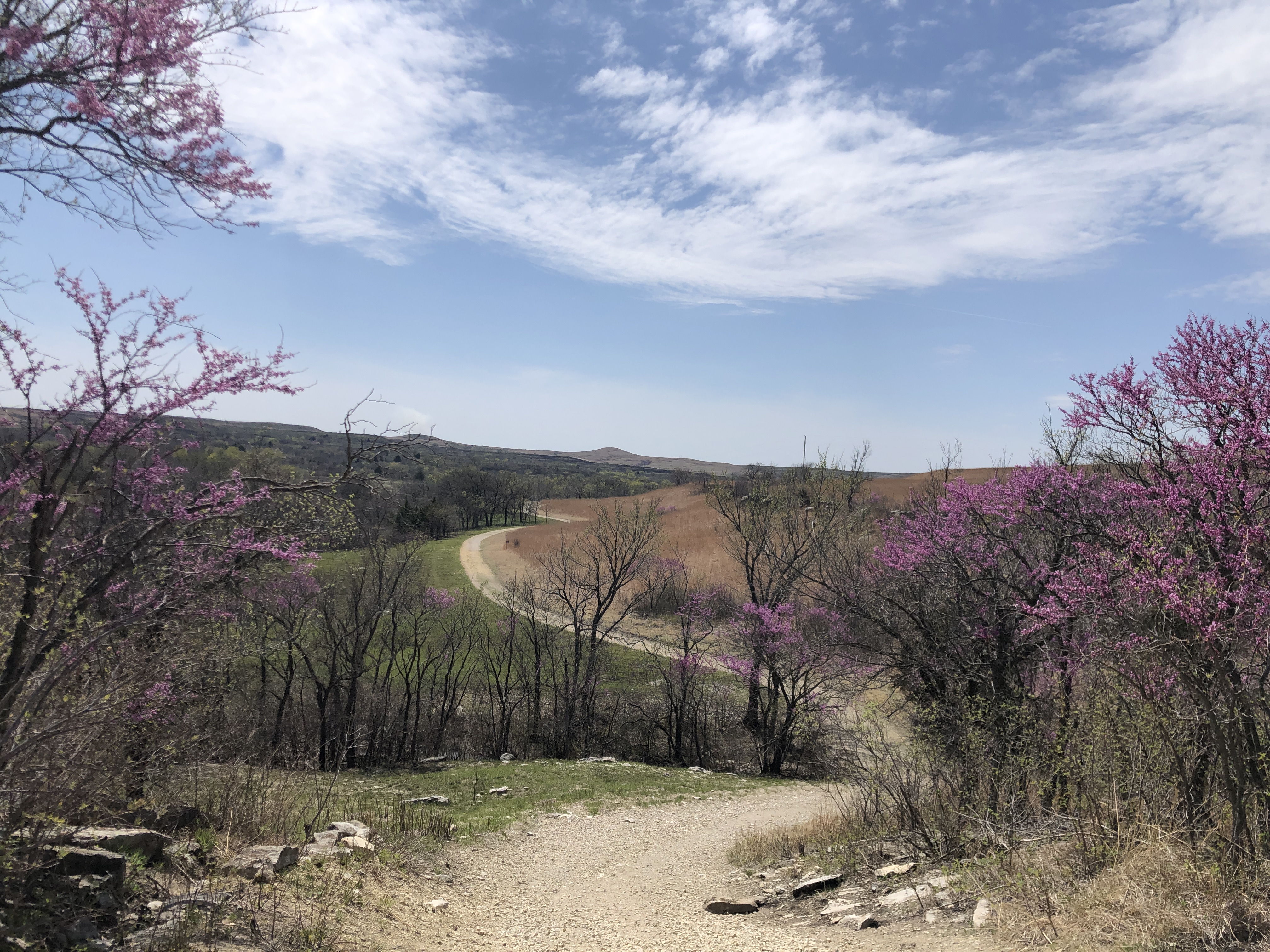 Redbud